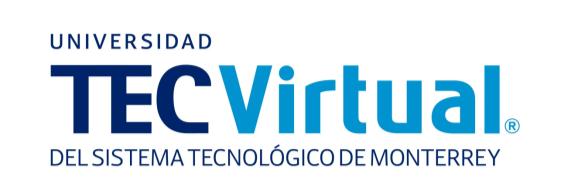 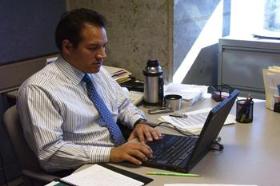 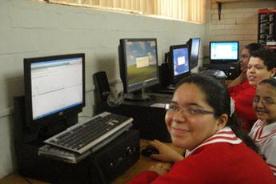 Sociedad en general: Centros Comunitarios de Aprendizaje y Centro Virtual  de AprendizajeDirección de Educación para el Desarrollo
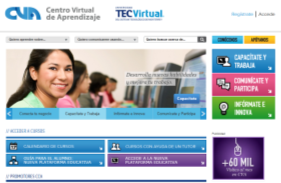 2013
Centros Comunitarios de Aprendizaje (CCA)
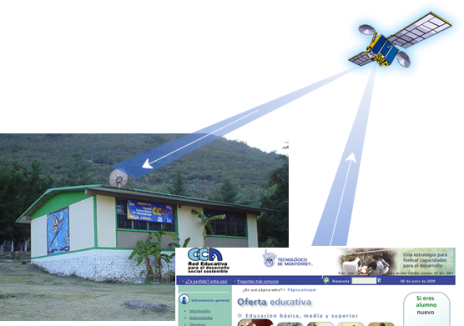 El CCA es un centro de aprendizaje en donde los participantes a través de la tecnología informática:

Acceden al Centro Virtual  de Aprendizaje.
Interactúan con tutores que los asesoran.
Utilizan bases de datos especializadas.
Espacio físico
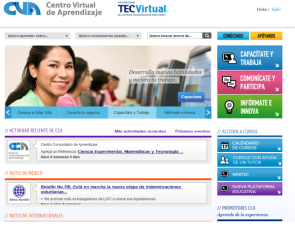 2
Participantes en los Centros Comunitarios de Aprendizaje
374, 756 participantes de 8 países (histórico de año 2000 al 2012)
3, 005 centros activos al año 2012
Presencia en:
México (2,838 centros)
Estados Unidos (138 centros)
América Latina y el Caribe (29 centros)
Colombia (11 centros)
Ecuador (1 centro)
El Salvador (3 centros)
Panamá (2 centros)
Paraguay (1 centro)
Rep. Dominicana (11 centros )
3
Estrategia de desarrollo
La estrategia principal de desarrollo de la Red Educativa CCA es: 
Que los usuarios tengan oportunidades educativas significativas para su vida laboral y personal, las cuales se ven reforzadas gracias a labor de  los tutores del Tecnológico de Monterrey.
Qué los usuarios desarrollen habilidades para la creación  proyectos productivos con orientación de expertos.
La meta es que los usuarios accedan a  oportunidades de trabajo, mejores niveles de vida y lograr así sustentabilidad para ellos, sus familias y comunidades.
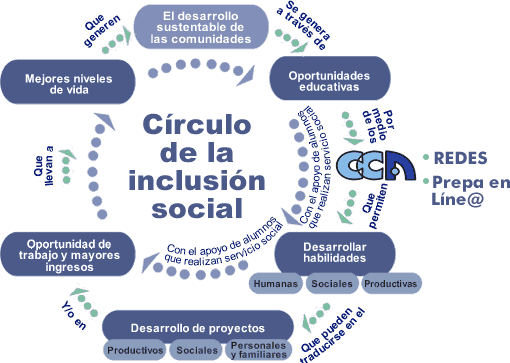 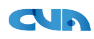 4
Operación de los CCA
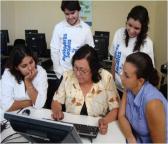 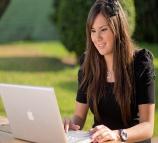 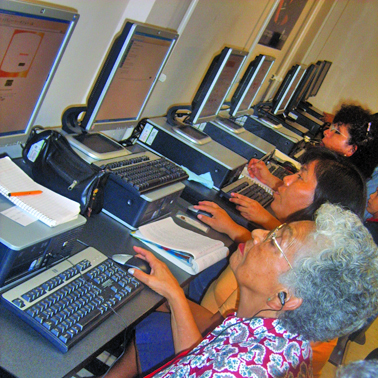 Promotor local
Tutores remotos
Alumno CCA
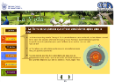 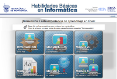 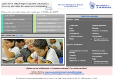 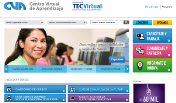 Contenidos educativos
5
Centro Virtual de Aprendizaje (CVA) (www.cca.org.mx)
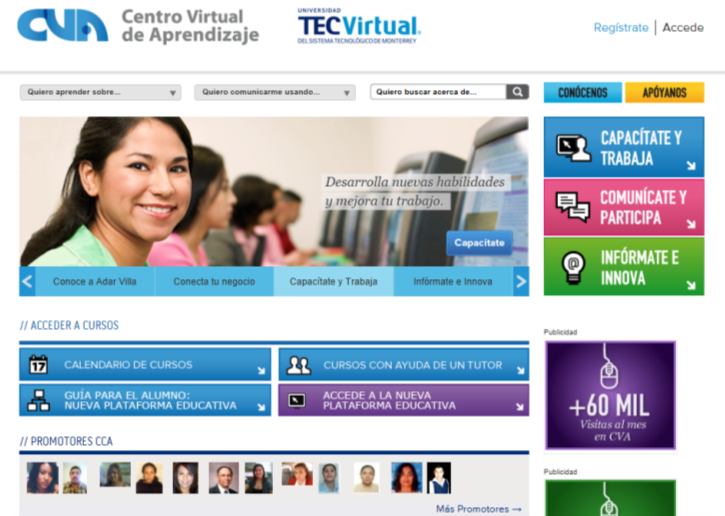 6
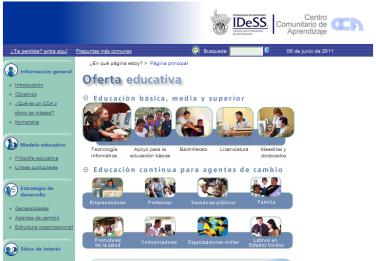 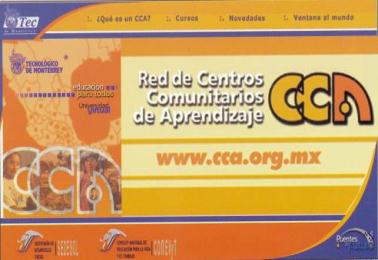 2004
2000
Evolución del CVA
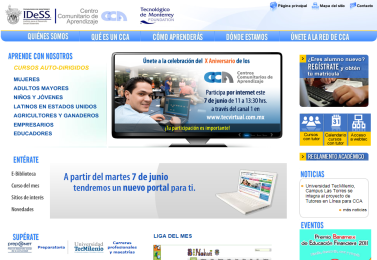 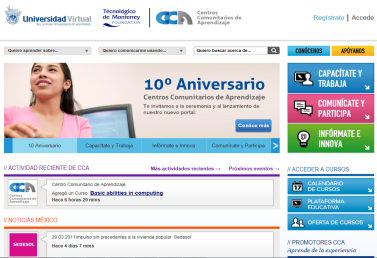 2011
2009
7
Contenido formativo
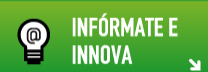 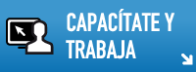 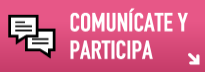 Programas educativos
Guías
Enlaces
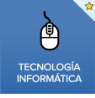 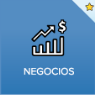 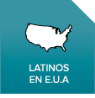 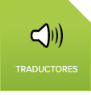 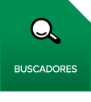 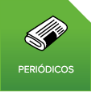 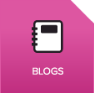 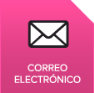 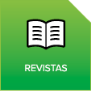 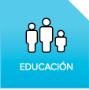 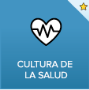 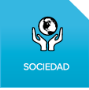 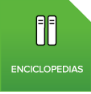 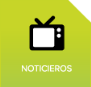 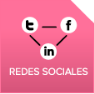 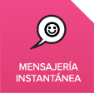 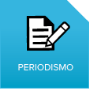 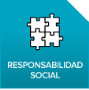 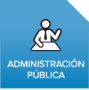 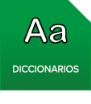 8
Área: Capacítate y trabaja
Aprendizaje para la vida y capacitación permanente
9
Capacítate y trabaja / Tecnología informática
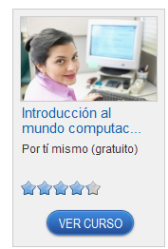 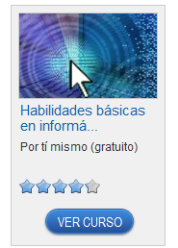 Algunos cursos:
Introducción al mundo computacional (versión infantil)
Comunicación por Internet
Creación y diseño de páginas Web 
Ética en las TIC’s
Manejo del sistema Windows y sus utilerías
Uso de los componentes físicos de la computadora

Cursos en lenguas indígenas:
Uso de la computadora en purépecha
Uso e la computadora en zapoteco
Uso de la computadora en raramuri
Uso de la computadora en maya
Uso de la computadora en mixe
Uso de la computadora en náhuatl
Habilidades básicas en informática
Introducción al mundo computacional
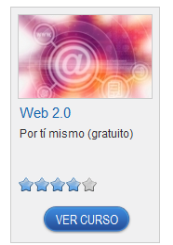 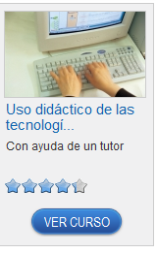 Uso didáctico de las tecnologías de información y comunicación en procesos de aprendizaje
Web 2.0
10
Capacítate y trabaja / Negocios
Algunos cursos:
Aprovechamiento de los bosques
Aspectos legales
Contabilidad y finanzas
Cultivos nutricionales
Curso de gestión responsable PyME
Curso general sobre caprinocultura
El cuidado bovinos y porcinos
Finanzas personales
Manejo de recursos y transferencias monetarias
Mejores cosechas  con humus
Mejores plantas con humus
Mercadotecnia
Mi dinero en el banco
Mi futuro en tus manos
Plan básico de calidad
Taller de salud crediticia
Taller de tarjeta de crédito
Taller del ahorro
Taller del ahorro para el retiro
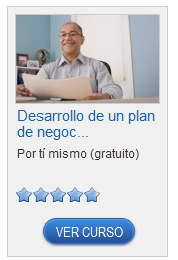 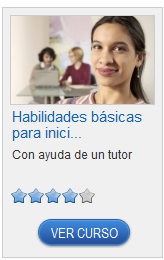 Desarrollo de un plan de negocios
Habilidades básicas para iniciar un negocio
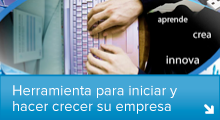 11
Capacítate y trabaja / Educación
Algunos cursos:
Asertividad y escucha activa en el ámbito académico
Basic Teaching Abilities
Ciencias: El universo
Ciencias: La vida
Comencemos a leer y escribir en maya
Comencemos a leer y escribir en raramuri
Cómo redactar usando la magia de la palabra
Componentes de una oración
Conceptos básicos de astronomía
Curso básico de estadística
Curso en competencias para una evaluación integral
Curso en conocimiento y promoción de valores para la vida cotidiana
Curso en habilidades para el diseño de la nueva docencia
Curso para aprender a enseñar a aprender
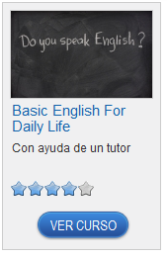 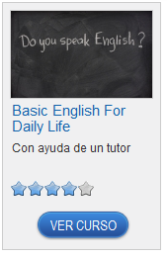 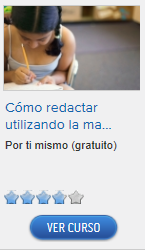 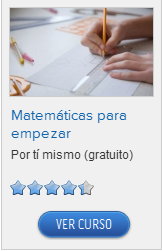 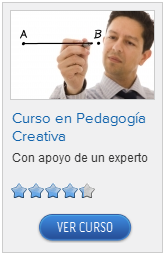 12
Área: Comunícate y participa
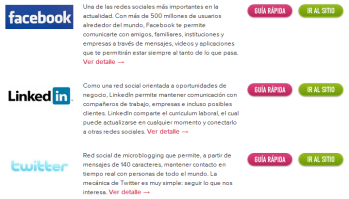 13
Área: Infórmate e innova
14
Comunidad de aprendizaje
Participa como usuario
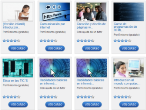 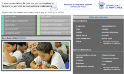 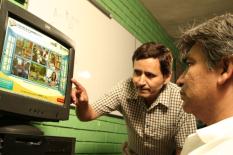 Accede a contenidos
Autoaprendizaje: gratuitos
Con apoyo de un tutor: $348 pesos
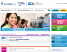 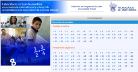 Accede desde:
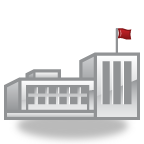 Tu casa
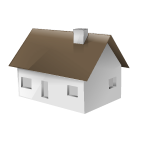 Cyber cafés
Tu escuela
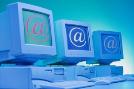 Invita a:
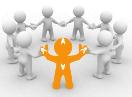 Alumnos
Amigos
Familiares
15
Alianzas
COLOMBIA:
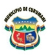 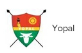 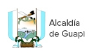 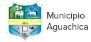 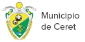 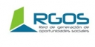 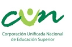 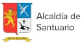 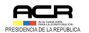 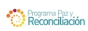 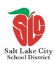 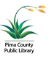 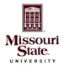 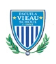 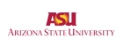 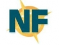 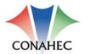 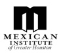 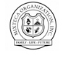 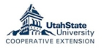 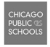 ESTADOS UNIDOS:
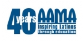 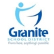 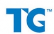 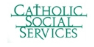 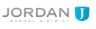 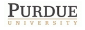 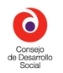 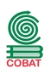 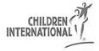 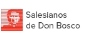 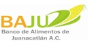 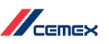 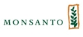 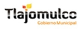 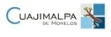 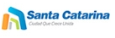 MÉXICO::
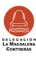 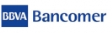 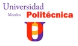 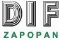 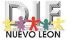 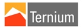 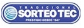 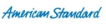 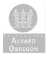 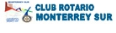 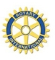 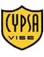 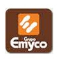 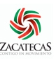 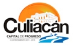 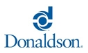 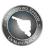 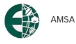 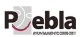 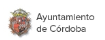 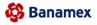 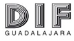 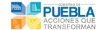 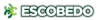 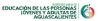 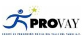 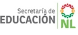 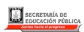 OTROS:
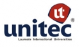 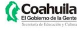 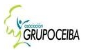 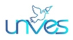 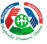 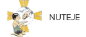 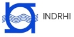 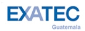 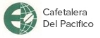 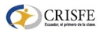 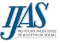 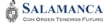 ECUADOR
EL SALVADOR
GUATEMALA
GUATEMALA
HONDURAS
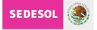 PANAMÁ
PARAGUAY
REPÚBLICA DOMINICANA
REPÚBLICA DOMINICANA
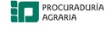 Cómo ser parte de la red
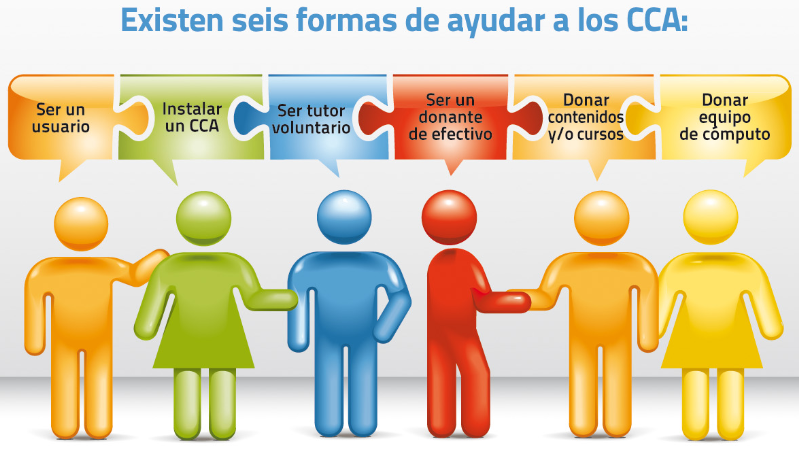 Juntos podemos crear un mundo diferente
17
Mas información:
Lic. Sergio López León 
Coordinador de Relaciones Públicas y Mercadotecnia
Dirección de Educación para el Desarrollo
Universidad TecVirtual del Sistema Tecnológico de Monterrey
slopez@tecvirtual.mx 

Teléfono intercampus: 88-888-1762

Teléfono directo:  52 (81) 1646-1762

Teléfono sin costo: 01-800-288-9017
18